Scatole di Natale 2023
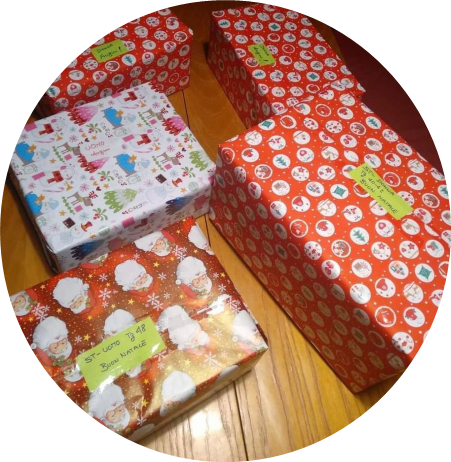 Istruzioni per confezionare la scatola 

Indicare il destinatario sulla etichetta
Donna/ Uomo/Bambino-a/Adolescente/Anziani/Premaman
 
Contenuto:
🔥 Una cosa calda nuova o in ottimo stato: guanti, sciarpe, cappellino ma anche giubbotto, maglione, plaid o coperta (in caso di abbigliamento indicare la taglia)
🔥Un prodotto di igiene personale nuovo (i)per uomo: rasoio, schiuma da barba, deodorante, spazzolino, dentifricio, confezioni piccole di bagnoschiuma, profumi (anche i campioncini vanno bene) salviette umidificate (ii) per donna: spazzolino, dentifricio, deodorante, confezioni piccole di bagnoschiuma, profumi (anche i campioncini vanno bene), assorbenti, salviettine umidificate
🔥Un prodotto goloso nuovo e non con scadenza a breve o scaduto: cioccolatini, caramelle, biscotti, mini panettoni o mini pandori (non da cucinare)
🔥 Biglietto di auguri: positivo e affettuoso che non indichi lo stato economico o di vita. Se volete potete aggiungere anche un GRATTA E VINCI .. chissà mai che la fortuna non baci proprio uno di loro!                                                        
GRAZIE ❤❤
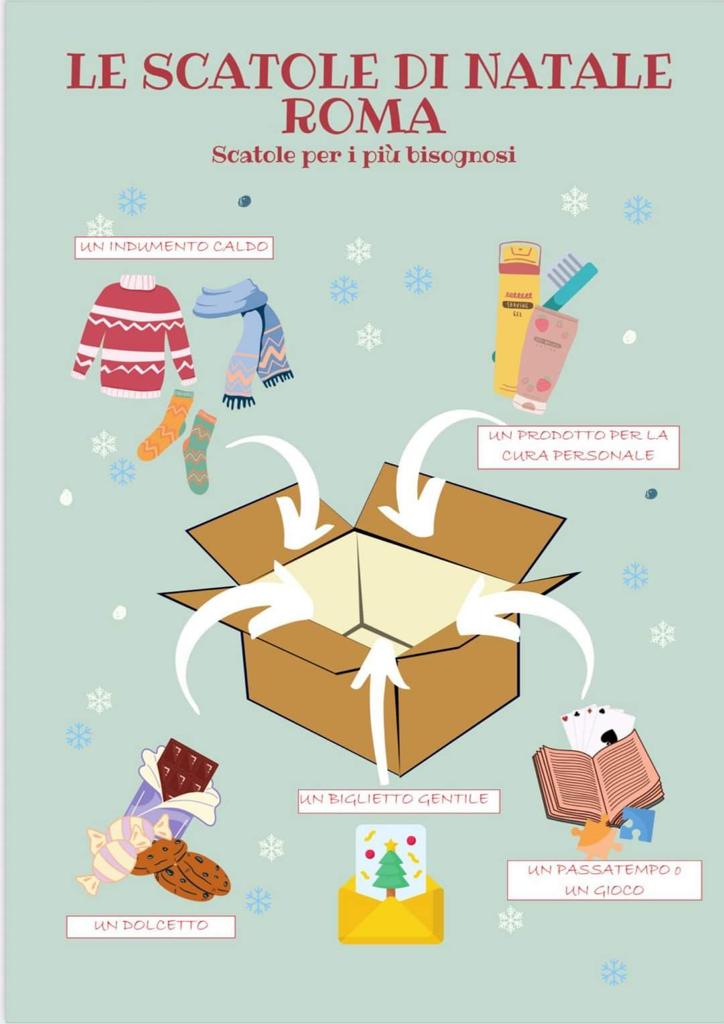 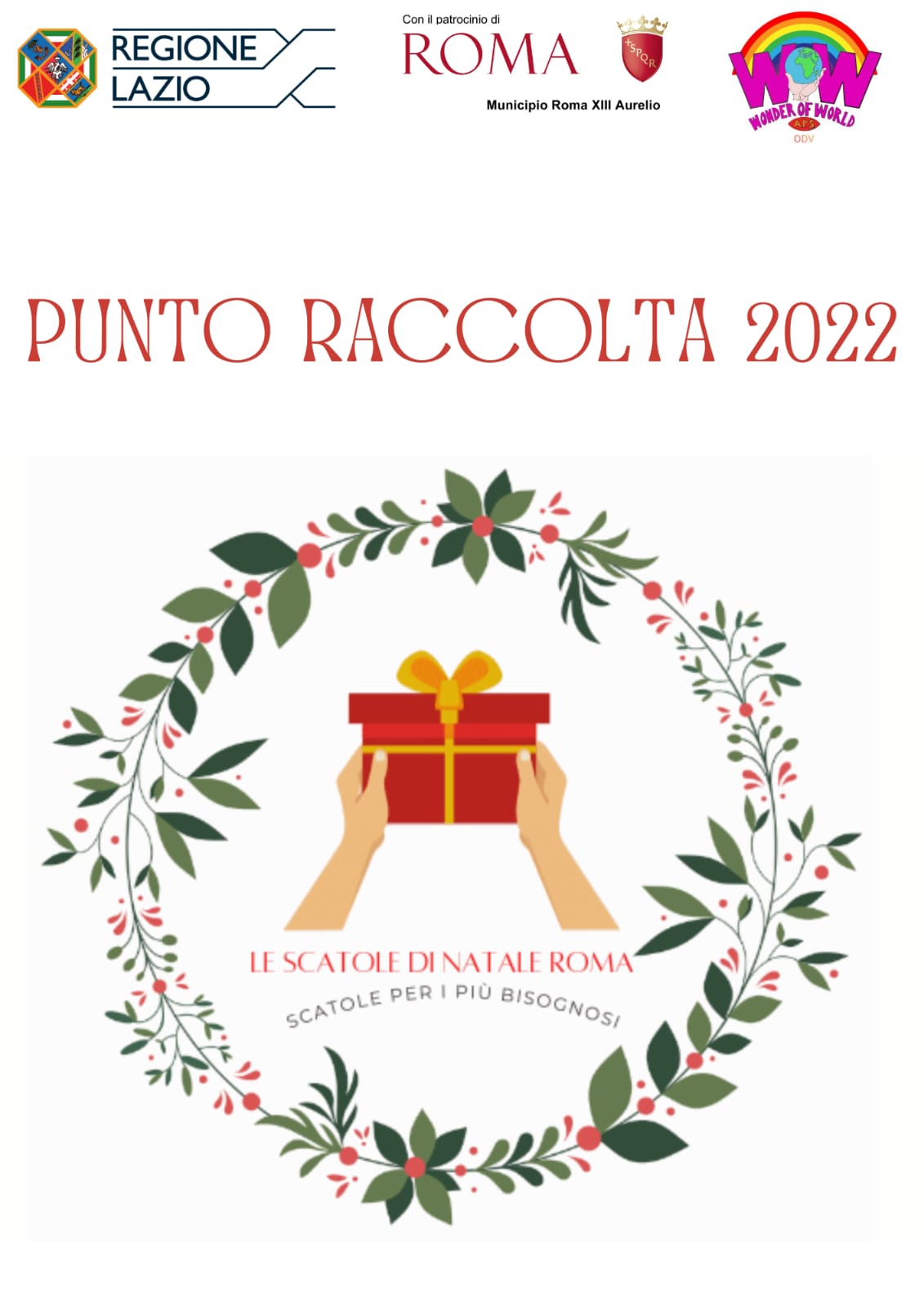 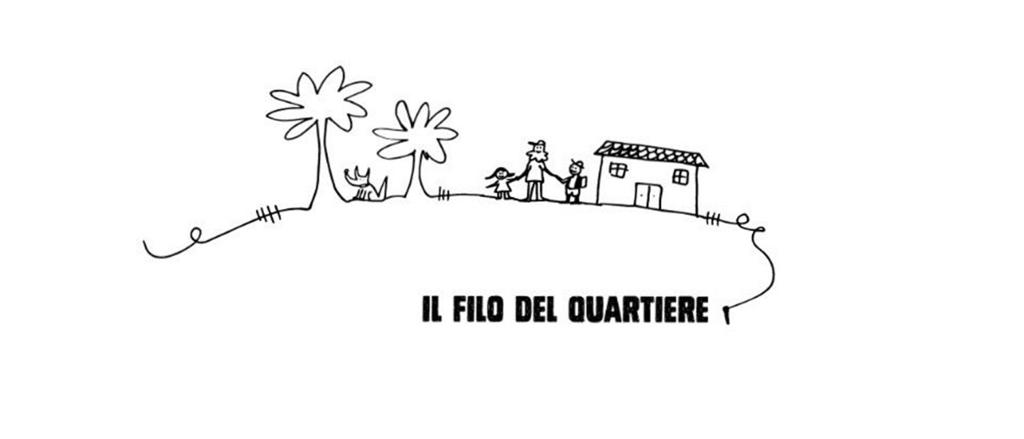 Scatole di Natale 2023
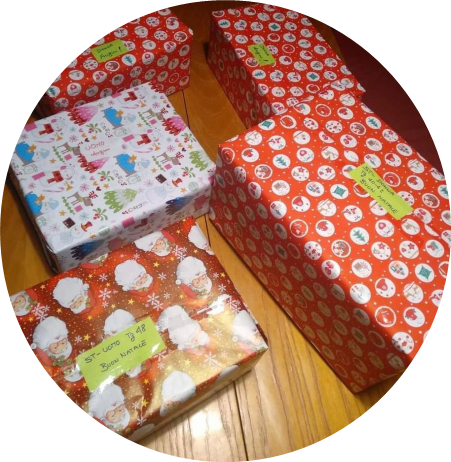 Esempio SCATOLA DONNA 

Indicare il destinatario sulla etichetta
Donna taglia M
 
Contenuto:

🔥 Una cosa calda nuova o in ottimo stato: maglione di lana o felpa di pile

🔥Un prodotto di igiene personale: 1 bagnoschiuma profumato

🔥Un prodotto goloso nuovo e non con scadenza a breve o scaduto: 1 mini panettone

🔥 Biglietto di auguri: Un pensiero affettuoso e tantissimi auguri di Buon Natale!
                                                        
Ricordarsi di inserire il biglietto dentro la scatola, 
prima di confezionarla con carta da regalo


GRAZIE ❤❤
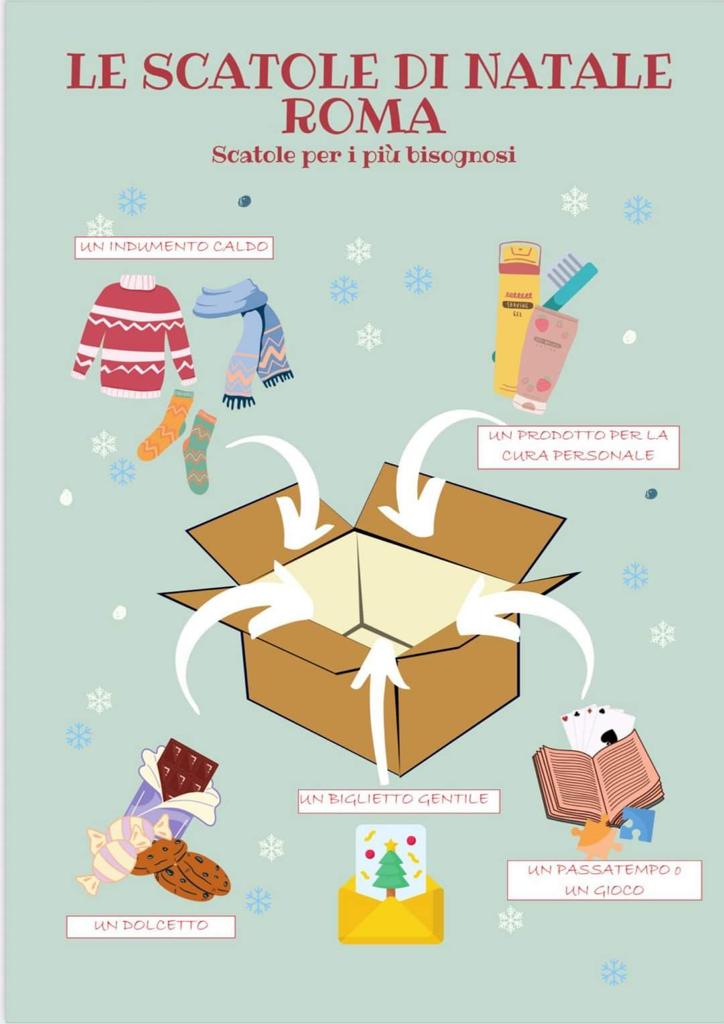 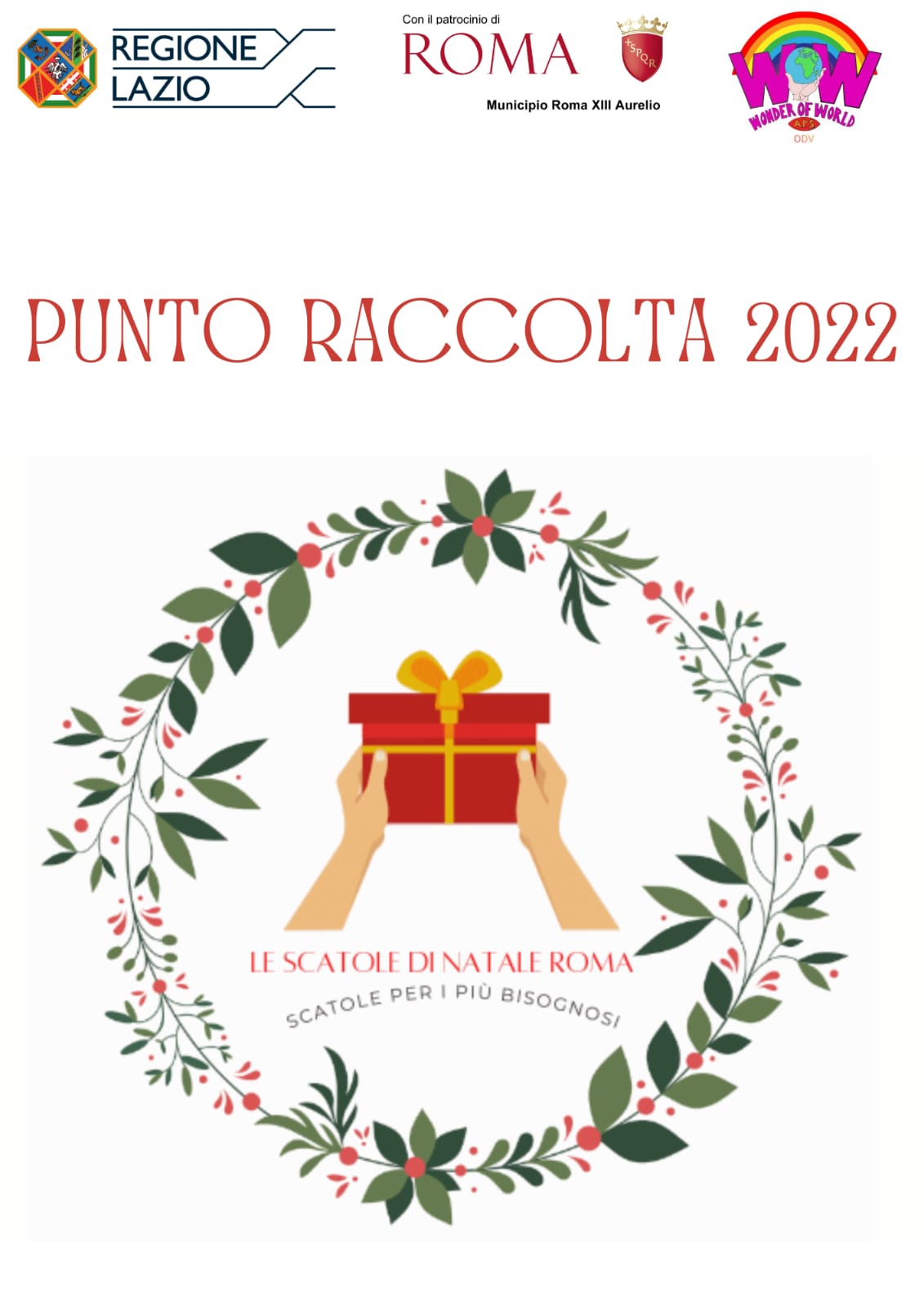 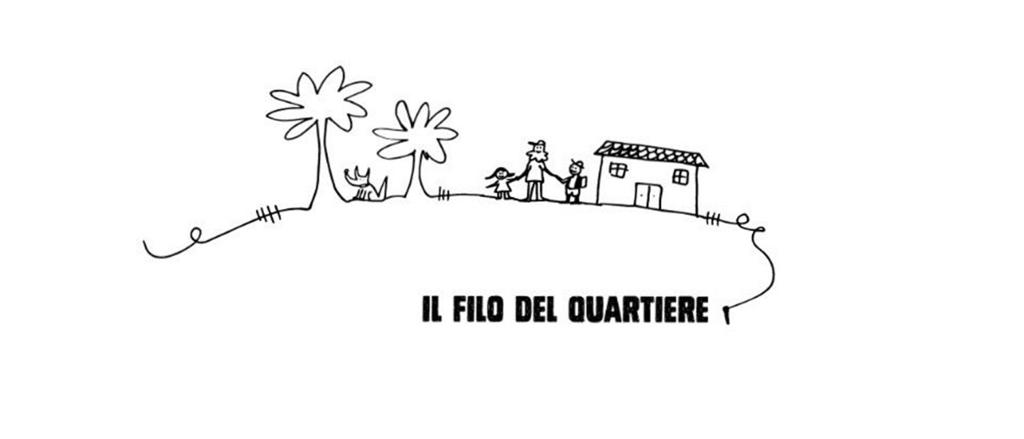 Scatole di Natale 2023
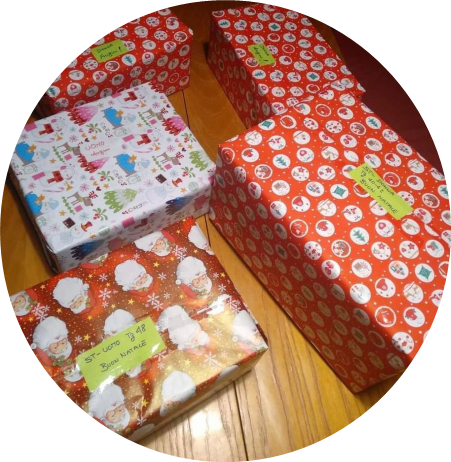 Esempio scatola UOMO 

Indicare il destinatario sulla etichetta
Uomo
 
Contenuto:
🔥 Una cosa calda nuova o in ottimo stato: guanti e sciarpa

🔥Un prodotto di igiene personale nuovo: 1 schiuma da barba e un rasoio

🔥Un prodotto goloso nuovo e non con scadenza a breve o scaduto: 1 confezione di biscotti al cioccolato

🔥 Biglietto di auguri: Tantissimi auguri per un felice Natale 


Ricordarsi di inserire il biglietto dentro la scatola, 
prima di confezionarla con carta da regalo


GRAZIE ❤❤
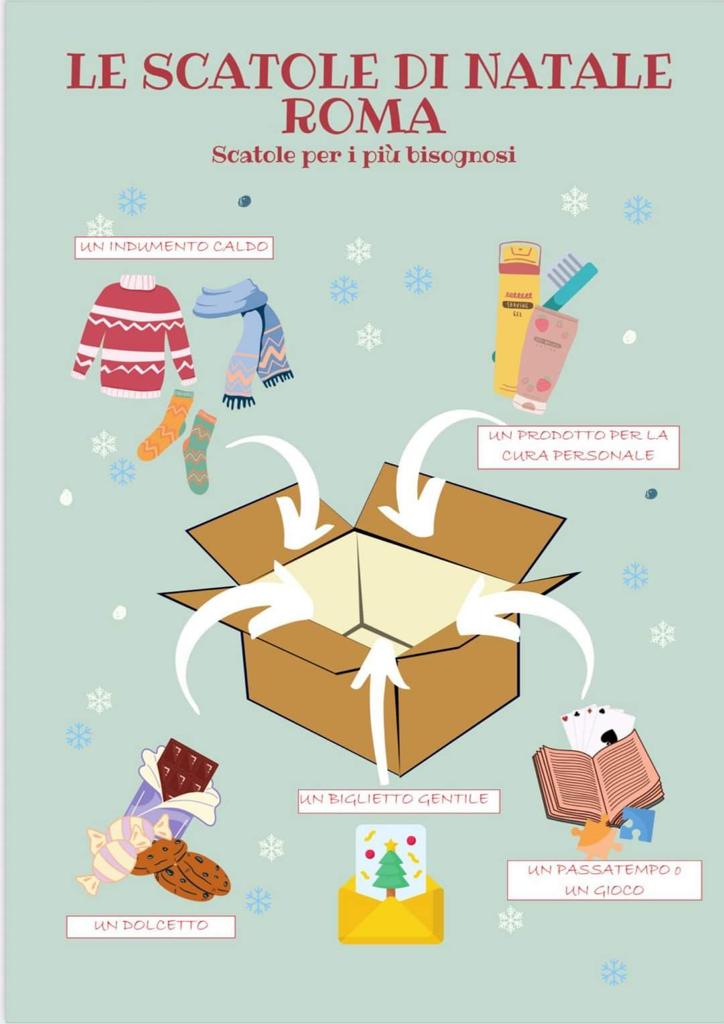 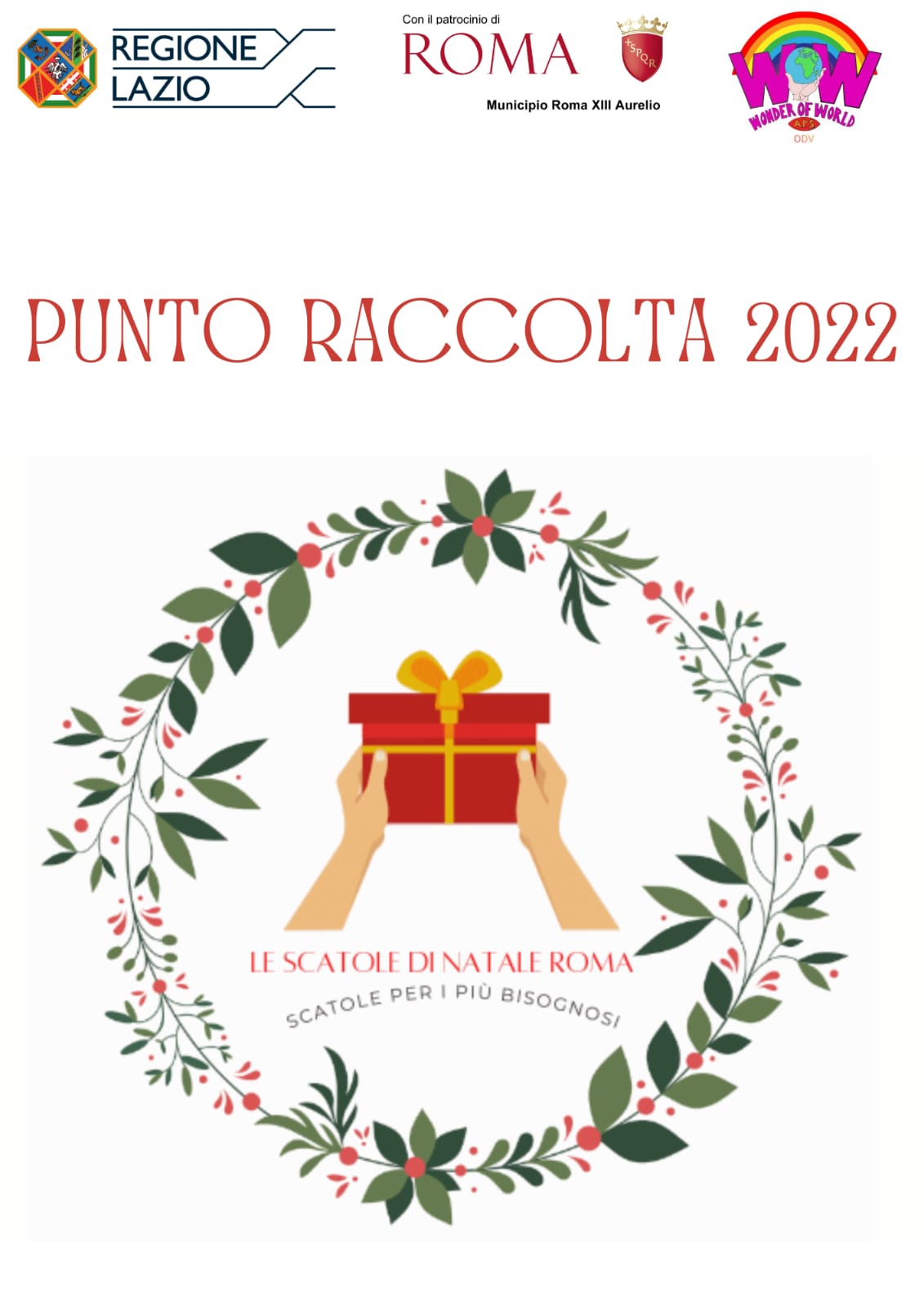 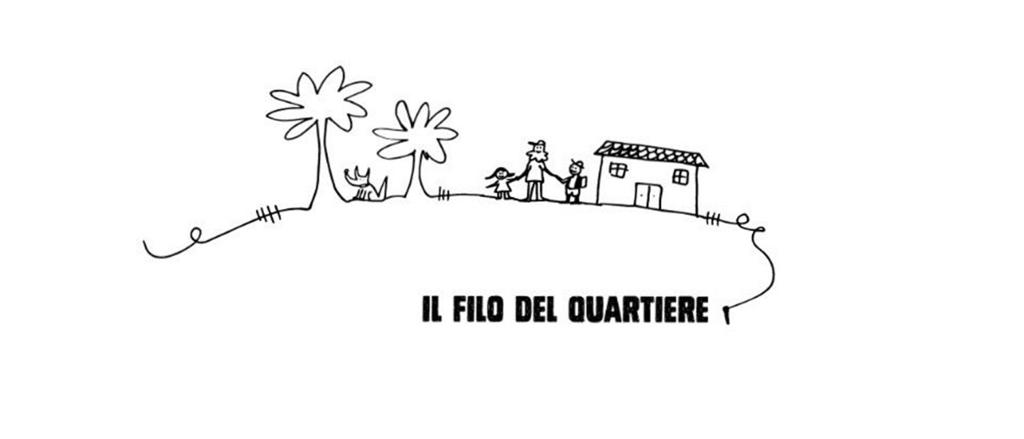 Scatole di Natale 2023
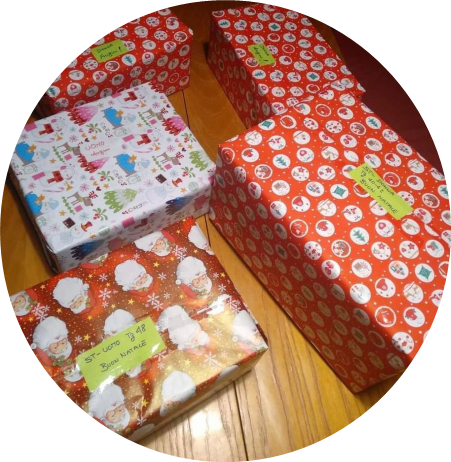 Esempio scatola BAMBINO 

Indicare il destinatario sulla etichetta
Bambina 6-8 anni
 
Contenuto:

🔥 Una cosa calda nuova o in ottimo stato: 1 cappellino colorato

🔥Un gioco nuovo: 1 gioco 6-8 anni

🔥Un prodotto goloso nuovo e non con scadenza a breve o scaduto: 1 pacchetto di caramelle

🔥 Biglietto di auguri: Tanti auguri di Buon Natale, spero che il gioco ti piaccia! 

Ricordarsi di inserire il biglietto dentro la scatola, 
prima di confezionarla con carta da regalo

                                                        
GRAZIE ❤❤
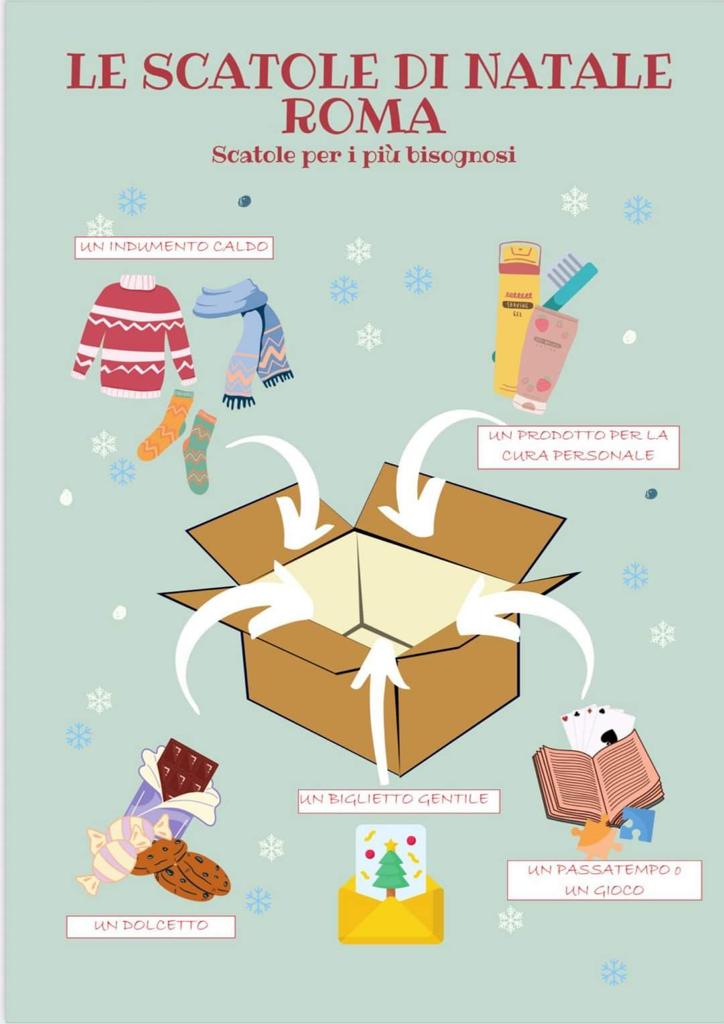 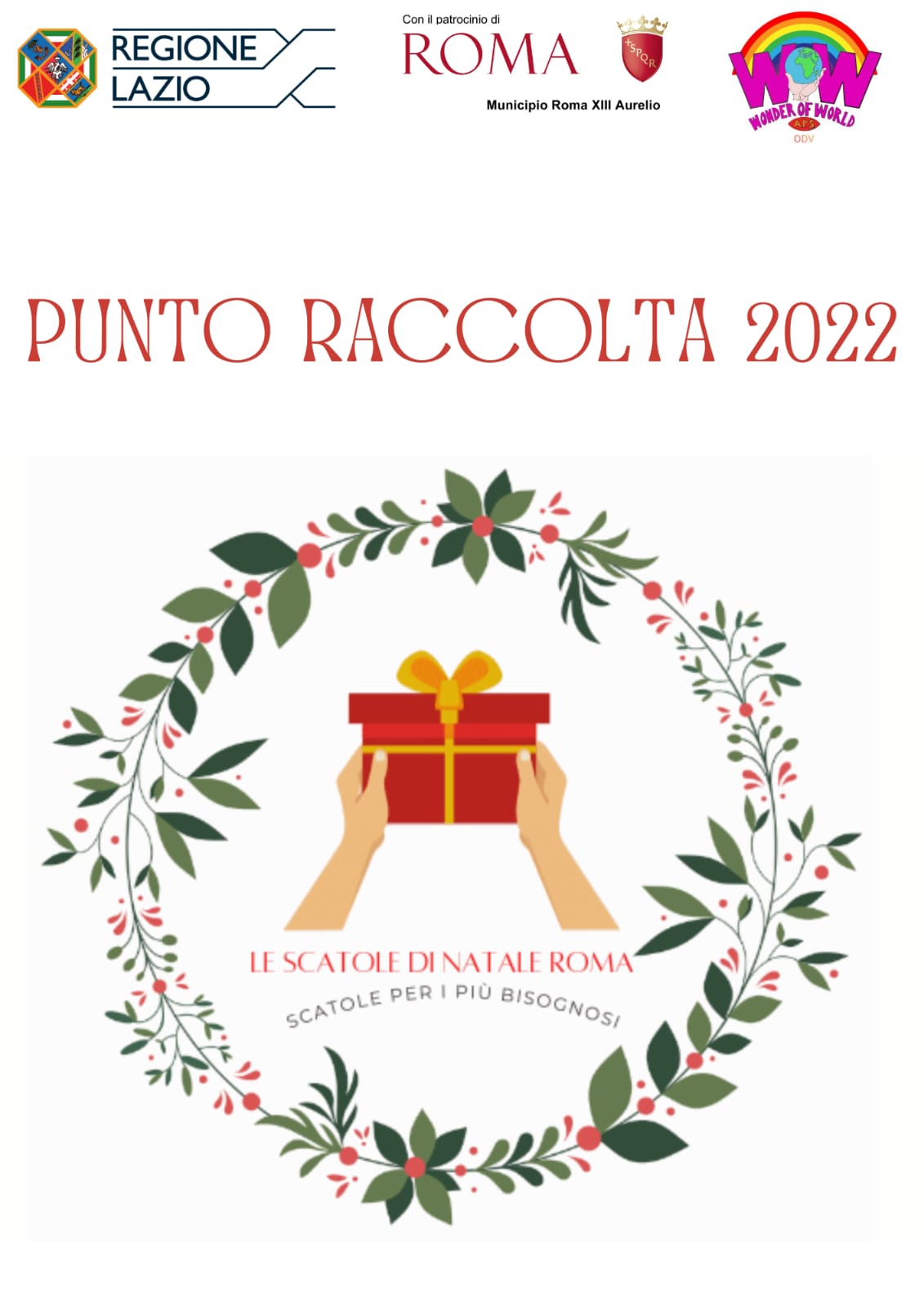 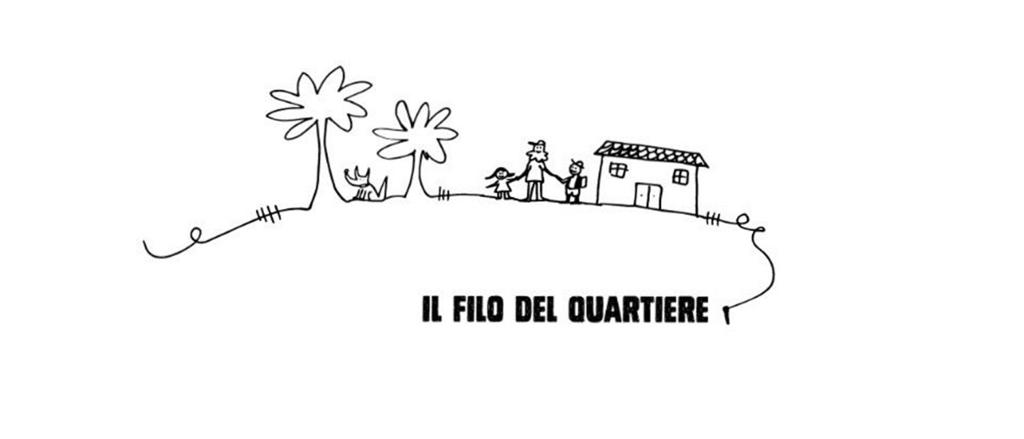 Scatole di Natale 2023
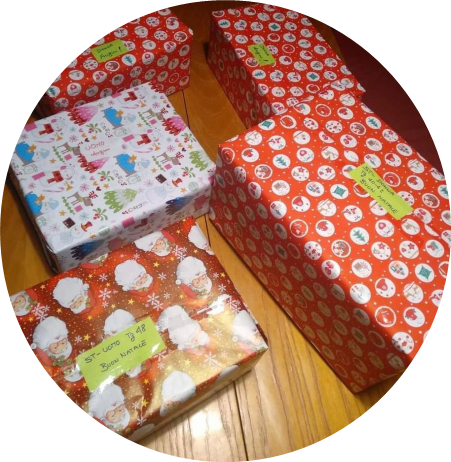 Esempio scatola ADOLESCENTE 

Indicare il destinatario sulla etichetta
Adolescente/ragazzo taglia S da uomo
 
Contenuto:

🔥 Una cosa calda nuova o in ottimo stato: 1 felpa taglia S da uomo

🔥Un prodotto di igiene personale nuovo: 1 campione di profumo da uomo o 1 deodorante

🔥Un prodotto goloso nuovo e non con scadenza a breve o scaduto: 1 mini pandoro

🔥 Biglietto di auguri: Tantissimi auguri per un felice Natale 


Ricordarsi di inserire il biglietto dentro la scatola, 
prima di confezionarla con carta da regalo

GRAZIE ❤❤
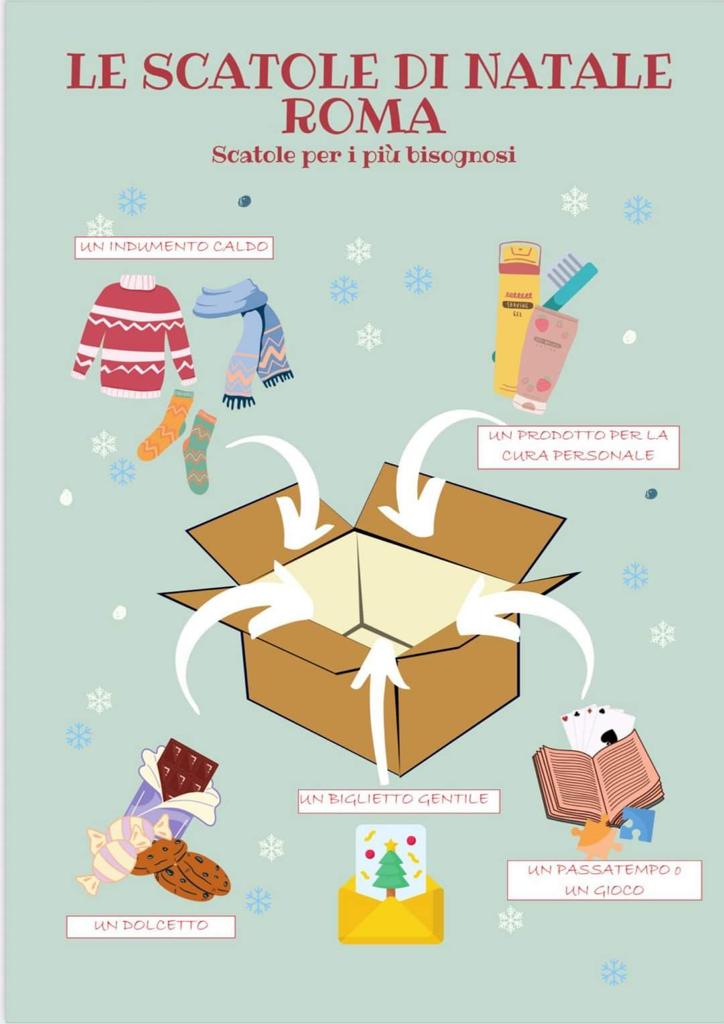 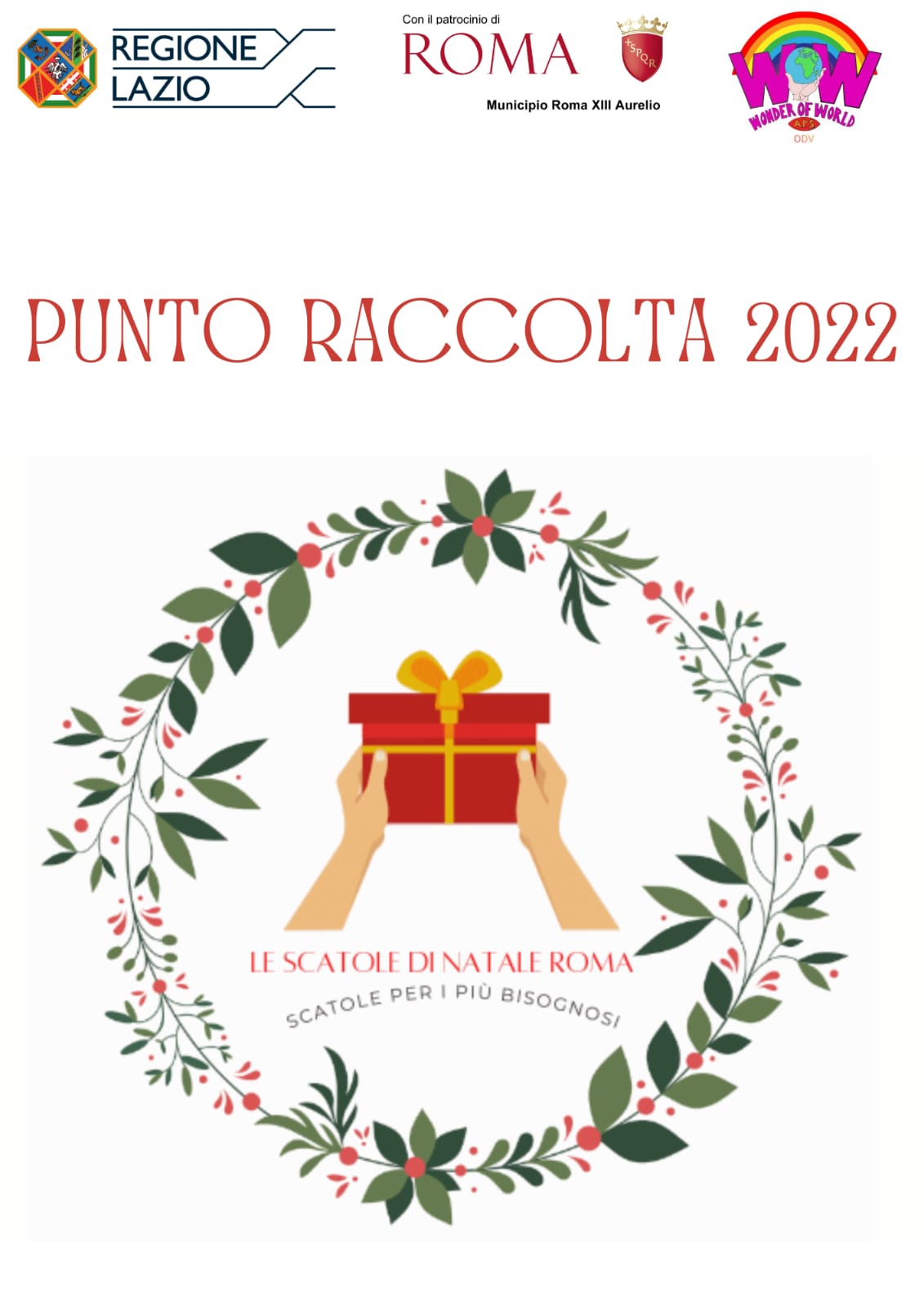 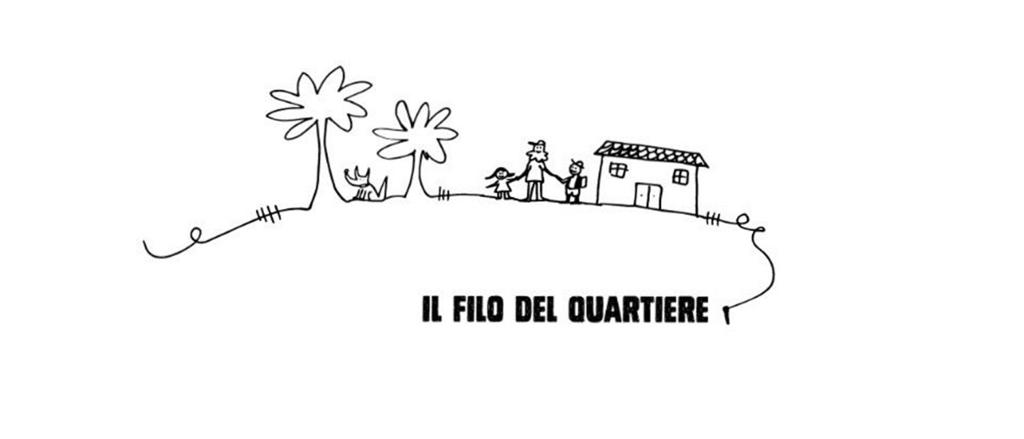